Internship Report                  Hotel FERMAI
Dávid Jozef Hajdu
V. A
2023/24
Table of Contents
Hotel FERMAI 
Hotel History 
Accommodation
Restaurant and Bar 
Clientele 
Organizational Structure 
My workplace 
Activities Performed During Internship 
Diary – Week 1 
Diary – Week 2 
Evaluation and Benefits of the Internship 
Sources
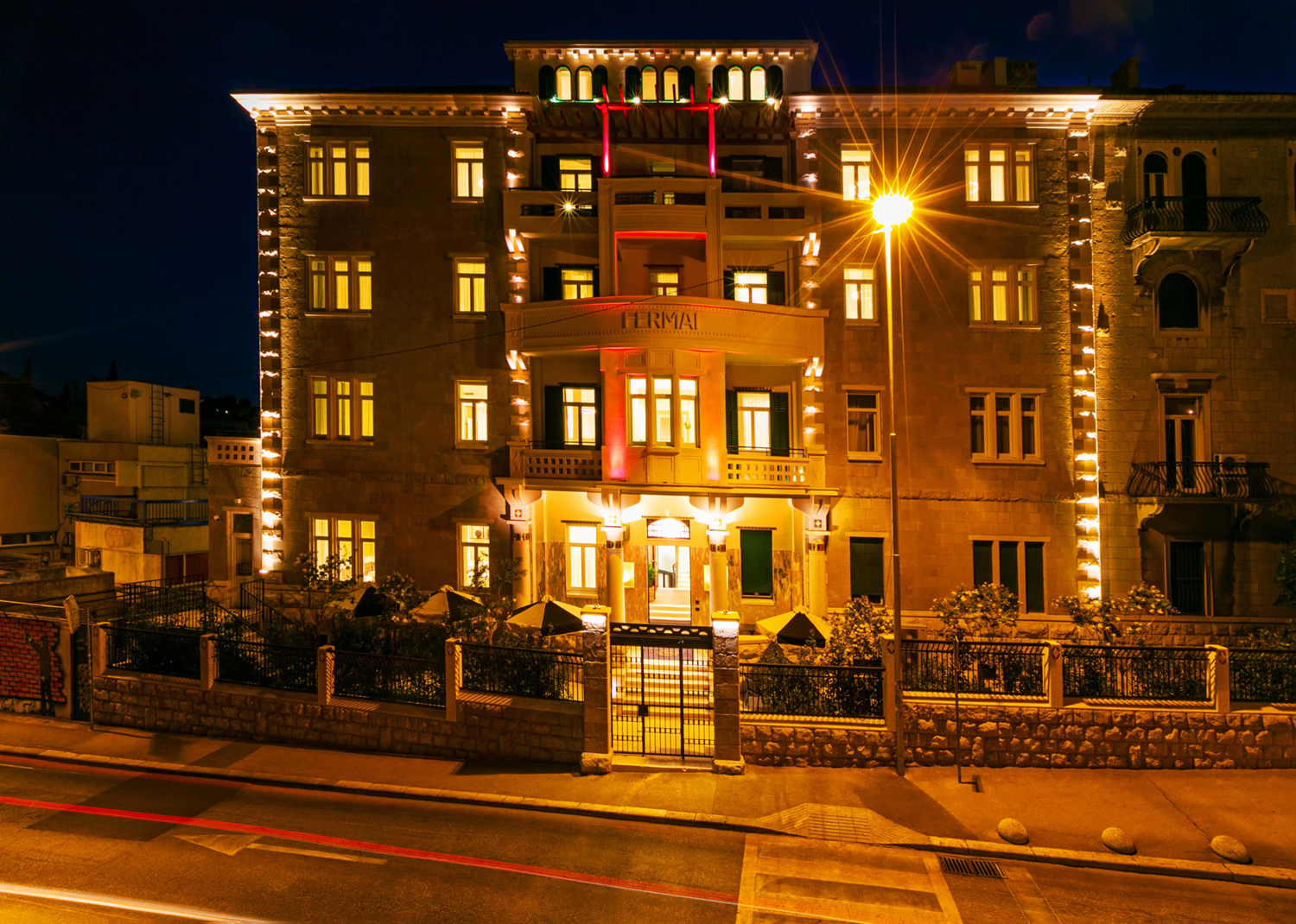 Hotel FERMAI
A 4-star hotel opened since June 2020

Located in the city of Split, the second-largest city in Croatia

Situated in the heart of the city, 500 meters from Diocletian's Palace and near the coastal promenade
QUATRO COMPANY d.o.o.
 Hotel FERMAI 4*
 Livanjska 5
 21000 Split Croatia
  +385 21 278 000
 welcome@hotelfermai.com
  hotelfermai.com
Hotel History
The building was originally intended for the needs of a cooperative union

Since 1974, it has been the headquarters of the University of Split

Archaeological findings during construction testify to the existence of organized urban life in Split even before the construction of Diocletian's Palace

The discovery of a bath or fountain indicates that this location was once a wellness area or market
Accommodation
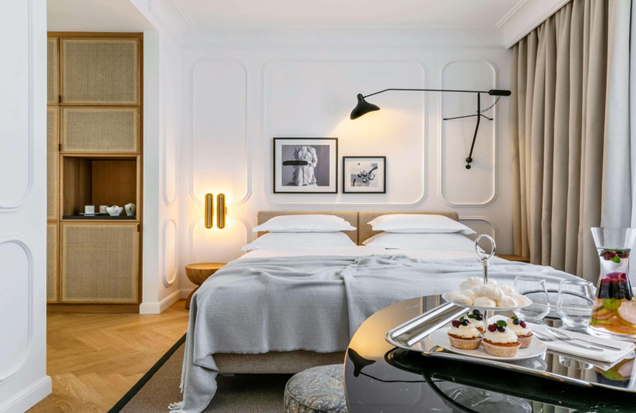 The hotel offers 31 luxurious rooms and 4 luxury suites
Ranging in price from €170 to €1030 per night

Room amenities include: radio, LCD TV, minibar, safe, free WiFi, telephone, soundproof walls and doors, high windows with a beautiful city view
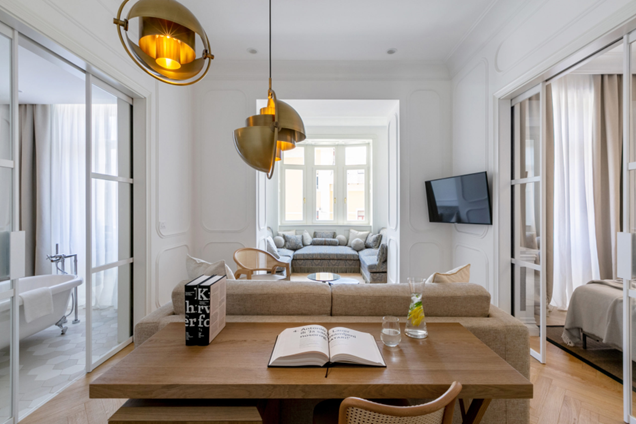 Restaurant and bar
A creative culinary team utilizes local ingredients, providing an authentic gastronomic experience

In line with global culinary trends, it caters to various nutritional needs of guests and also offers vegetarian, vegan, and gluten-free dishes

Head chefs always come up with new ideas or recipes to pleasantly surprise the guests
Clientele
Guests from various countries around the world come to the hotel

However, the majority of guests come from Canada, Australia, and the United States

From Europe, the most visitors come from France and Germany

Other guests include those from China, Brazil, Spain, and of course, Croatia
Organisational structure
My workplace
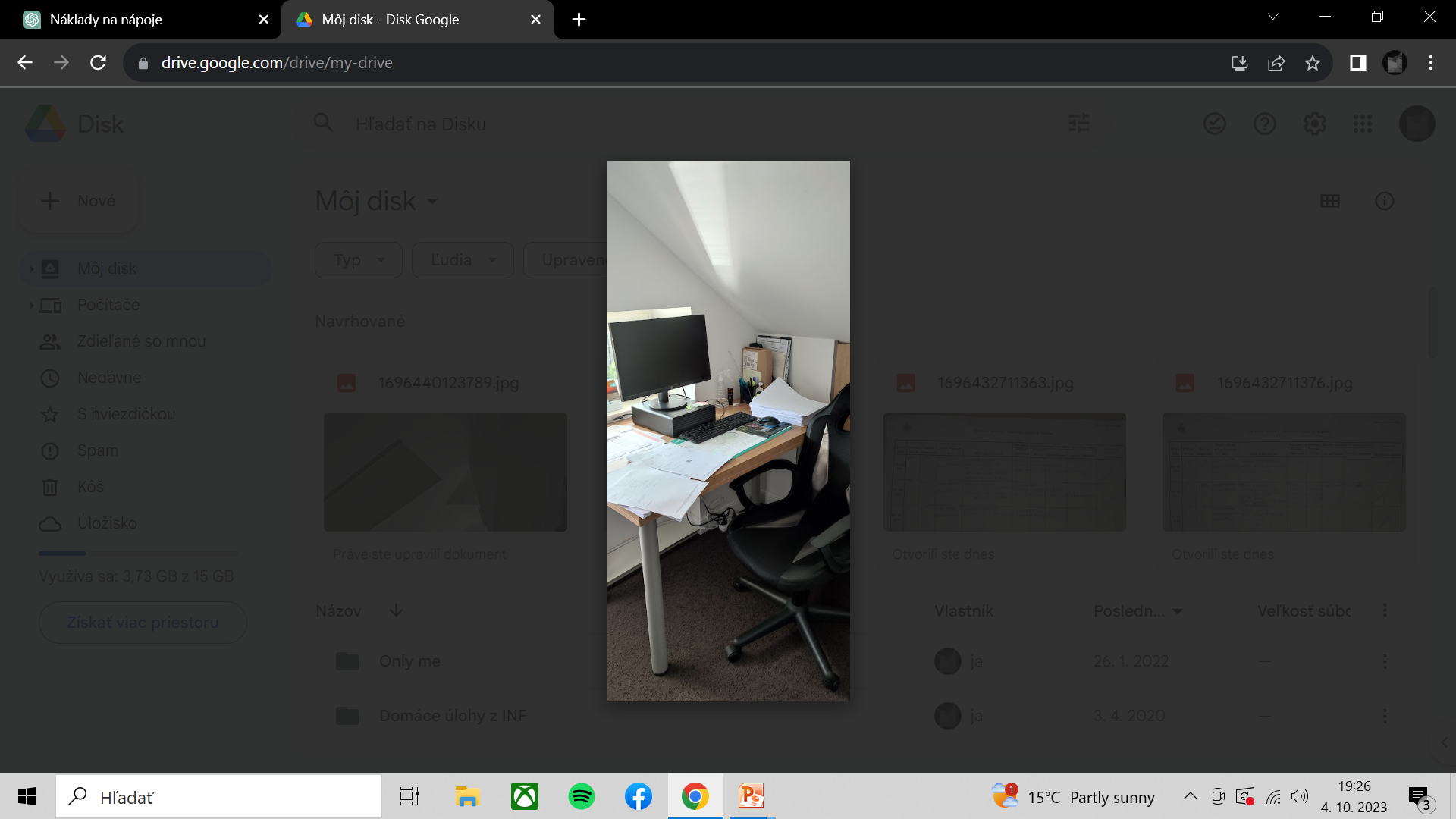 The place where I carried out most of my tasks
The office of the manager and accountant
Activities performed during internship
Invoice Verification 
I verified invoices on paper and in the hotel system to ensure that the amount, guest name, room number are similar, and, if the guest paid by card, the amount on the receipt matched with the bank

Breakfast Report Check 
Every day after breakfast, a report was compiled detailing the consumption of food and beverages, and I had to calculate the total amount based on the provided template with individual prices

Calculation and Summarization of Welcome Drinks 
I had to calculate the total amount for welcome drinks and summarize it in Excel, then send it to the accountant
Activities performed during internship
Calculation of Breakfast Costs 
I calculated the overall expenses and costs for breakfast for the years 2021, 2022, and 2023

Recording Foreign Invoices 
I maintained a record of invoices in Excel that the hotel received from abroad, and at the same time, I had to verify them

Transportation List Verification
I verified the list of transportation services provided by the hotel from the airport, ensuring that the details were recorded in the system for the convenience of other employees
Diary – Week 1
Diary – Week 2
Evaluation and Benefits of the Internship
I am overall very satisfied with the internship and the place where I worked. 
I learned a tremendous amount of new things and gained insight into how the entire hotel operations function, from guest reception to recording various hotel invoices 
Despite the language barrier as the hotel program was in Croatian, I managed to learn how to work with it
I had the opportunity to refresh my existing skills in Excel and improve my communication and English language proficiency. 
Throughout the internship, I gained valuable experiences, and I hope to apply them in the future
Sources
https://www.hotelfermai.com/
 https://all.accor.com/hotel/B8U9/index.en.shtml
Thank you for your attention